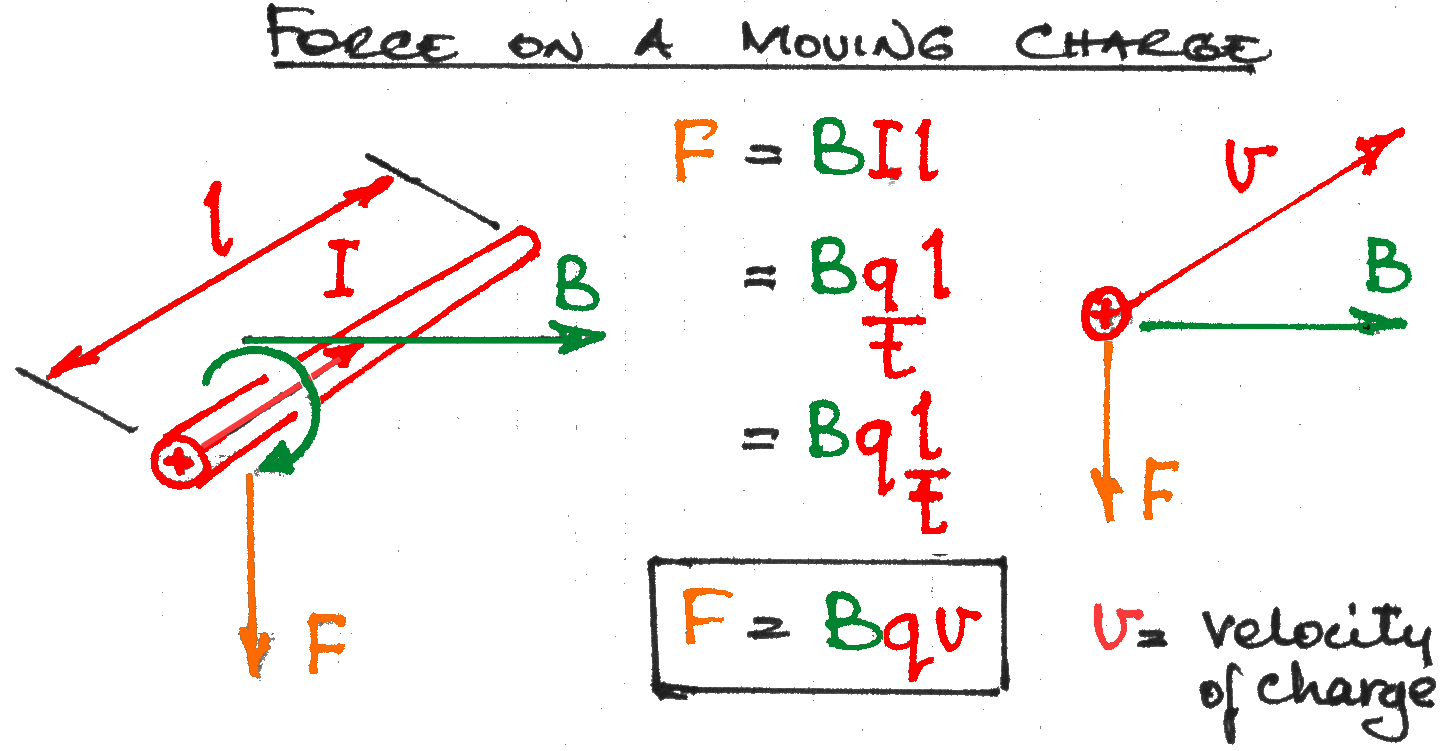 What is the direction of this force?
Just use the right hand slap rule…
Fingers point in the direction of the magnetic field (B)
Forward slap is the force acting on a (+ve) charge
Back hand slap is force acting on a (-ve) charge eg for electrons
Thumb is direction of charge (velocity vector)
q = charge
v = speed of charge
B = magnetic field
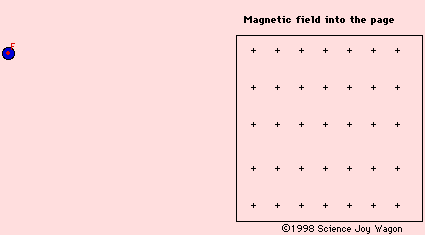 ?
x
x
x
x
?
x
x
x
x
?
x
x
x
x
x
x
x
x
In the following examples, is the charge + or - ?
north
east
Determine the magnitude and direction of the force on an electron traveling  horizontally to the east in an outward magnetic field of strength 0.75 T.
V = 8750 ms-1
Direction?
Circulating Charged Particle
When the charge moves perpendicular to the B-field, we can show that:
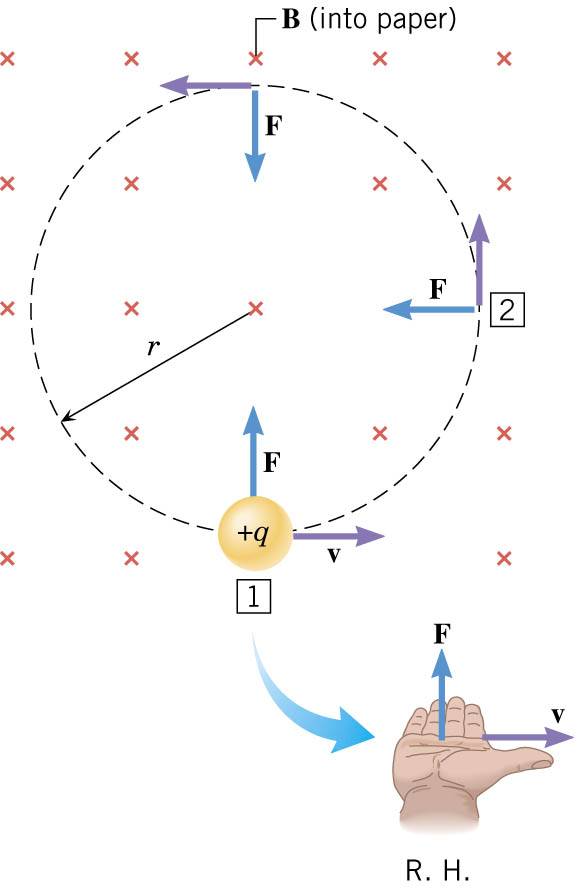 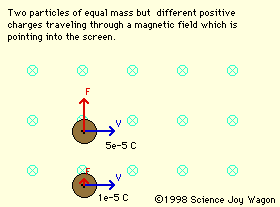 -
An electron in a magnetic field moves at a speed of 1.3 x 106 m/s in a circle of radius .35 m.  Find the magnitude and direction of the magnetic field.
Electron mass 9.11 x 10-31 kg
q electron 1.60 x 10-19 C
B
E
v
-
As the electron enters the crossed fields:
x
x
x
x
The Electric Field deflects it in what direction?
x
x
x
x
x
x
Electric and Magnetic Fields
The Magnetic Field deflects it in what direction?
If E and B are adjusted so that the electron continues in a straight line…
What is the velocity of a beam of electrons that go undeflected when passing through perpendicular electric and magnetic fields of magnitude 8.8 x 103 V/m  and 3.5 x 10-3 T,
v
respectively? What is the radius of the electron orbit if the electric field is turned off?